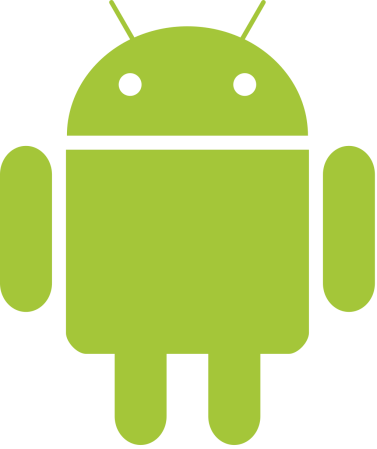 Основы разработки многооконных приложений
Лекция 4
Введение в разработку приложений для смартфонов на ОС Android
Содержание
Многооконные приложения
Работа с диалоговыми окнами
Особенности разработки приложения, содержащего несколько активностей
Перелистывание (Swipe)
Введение в разработку приложений для смартфонов на ОС Android. Лекция 4. Тема "Основы разработки многооконных приложений"
2
Многооконные приложения
Введение в разработку приложений для смартфонов на ОС Android. Лекция 4. Тема "Основы разработки многооконных приложений"
3
Особенности мобильных приложений
Главное ограничение - размер экрана устройства
Часто невозможно разместить все элементы так, чтобы их можно было увидеть одновременно
Как разделить интерфейс на части?
Введение в разработку приложений для смартфонов на ОС Android. Лекция 4. Тема "Основы разработки многооконных приложений"
4
Разделение интерфейса на части
Введение в разработку приложений для смартфонов на ОС Android. Лекция 4. Тема "Основы разработки многооконных приложений"
5
Работа с диалоговыми окнами
Введение в разработку приложений для смартфонов на ОС Android. Лекция 4. Тема "Основы разработки многооконных приложений"
6
Диалоговое окно
Позволяет пользователю получить или ввести информацию
Работает в модальном режиме
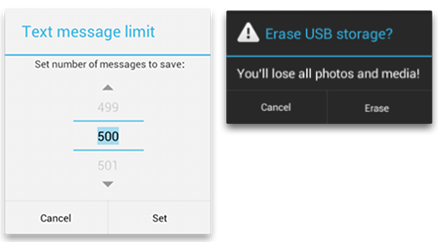 Введение в разработку приложений для смартфонов на ОС Android. Лекция 4. Тема "Основы разработки многооконных приложений"
7
Виды диалоговых окон
Класс Dialog и его производные
Уведомления (notifications)
Всплывающие подсказки (toasts)
Введение в разработку приложений для смартфонов на ОС Android. Лекция 4. Тема "Основы разработки многооконных приложений"
8
Класс Dialog
AlertDialog. Может содержать заголовок, до трех кнопок, список выбираемых значений или настраиваемое содержимое
DatePickerDialog или TimePickerDialog. Позволяет выбрать дату или время
ProgressDialog. Содержит линейку процесса выполнения какого-то действия
Введение в разработку приложений для смартфонов на ОС Android. Лекция 4. Тема "Основы разработки многооконных приложений"
9
AlertDialog
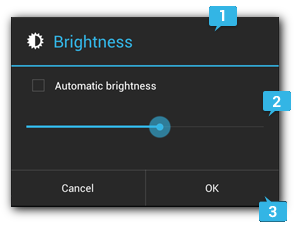 Введение в разработку приложений для смартфонов на ОС Android. Лекция 4. Тема "Основы разработки многооконных приложений"
10
AlertDialog
Если элементы содержательной части являются кликабельными, можно вообще обойтись без кнопок
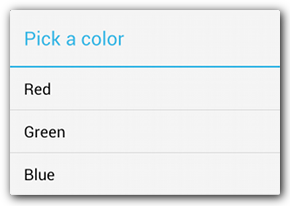 Введение в разработку приложений для смартфонов на ОС Android. Лекция 4. Тема "Основы разработки многооконных приложений"
11
Собственные диалоговые окна
Класс DialogFragment используется в качестве контейнера
Минимальная версией, поддерживающая DialogFragment напрямую, является Android 3.0 (API level 11)
Для работы с более ранними версиями необходимо добавить библиотеку Support Library в приложение
Введение в разработку приложений для смартфонов на ОС Android. Лекция 4. Тема "Основы разработки многооконных приложений"
12
Уведомления (notifications)
Показываются в верхней части экрана
Могут быть свернуты или развернуты
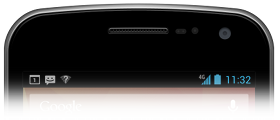 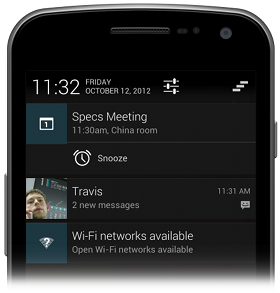 Введение в разработку приложений для смартфонов на ОС Android. Лекция 4. Тема "Основы разработки многооконных приложений"
13
Нормальный вид уведомлений
Высота уведомления составляет 64 dp
Заголовок
Большая иконка
Текст сообщения
Информация о сообщении
Маленькая иконка приложения
Время (или дата), когда было отправлено сообщение
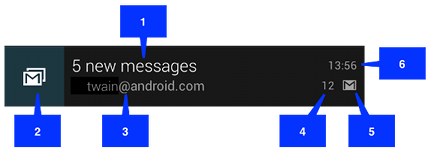 Введение в разработку приложений для смартфонов на ОС Android. Лекция 4. Тема "Основы разработки многооконных приложений"
14
Расширенный вид уведомлений
Только вверху списка уведомлений или по жесту пользователя
Дополнительная детализированная область (на рисунке номер 7): картинка до 256 dp высотой, блок текстовой информации, etc
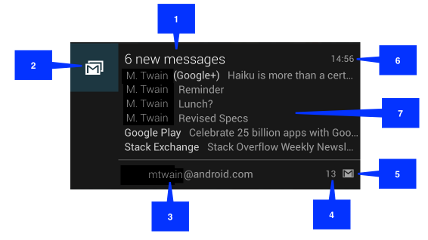 Введение в разработку приложений для смартфонов на ОС Android. Лекция 4. Тема "Основы разработки многооконных приложений"
15
Всплывающие подсказки (toasts)
Помогают отобразить обратную связь с действиями пользователя
Занимают минимум места
Быстро исчезают
Могут появляться в любом месте экрана
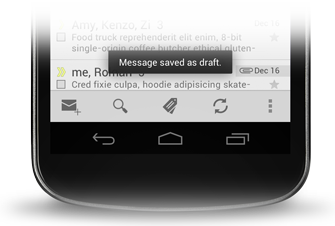 Введение в разработку приложений для смартфонов на ОС Android. Лекция 4. Тема "Основы разработки многооконных приложений"
16
Особенности разработки приложения, содержащего несколько активностей
Введение в разработку приложений для смартфонов на ОС Android. Лекция 4. Тема "Основы разработки многооконных приложений"
17
Приложения с несколькими активностями
Необходимо тщательное проектирование распределения функционала между активностями
Не стоит перегружать один экран информацией
Если на активности планируется только одно поле для ввода, ее стоит заменить диалоговым окном
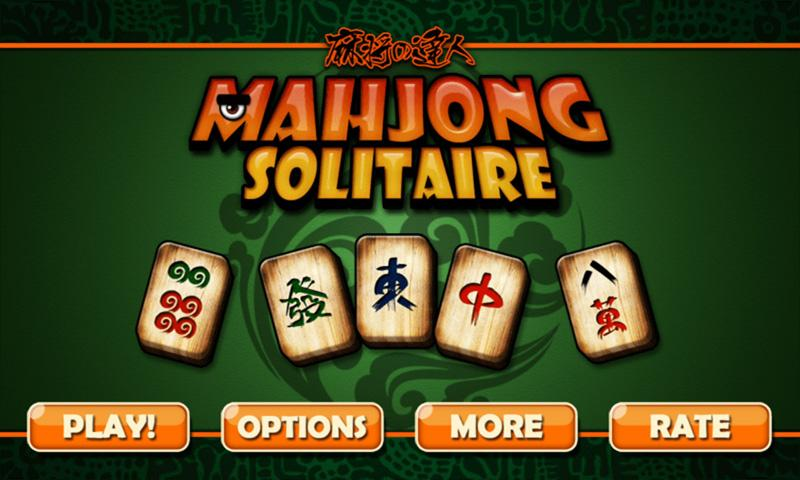 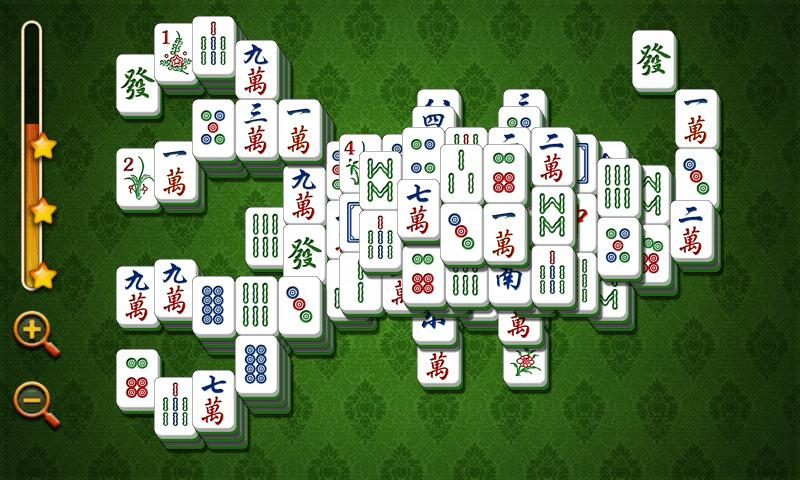 Введение в разработку приложений для смартфонов на ОС Android. Лекция 4. Тема "Основы разработки многооконных приложений"
18
Переключение между активностями
Введение в разработку приложений для смартфонов на ОС Android. Лекция 4. Тема "Основы разработки многооконных приложений"
19
Редактирование файла манифеста
Для вызова другой активности необходимо вручную править файл манифеста
Для каждой новой активности необходимо занести информацию о ее имени и названии xml-файла, в котором она описана 
При загрузке приложения первой появляется активность, чье описание находится первым в манифесте!
Введение в разработку приложений для смартфонов на ОС Android. Лекция 4. Тема "Основы разработки многооконных приложений"
20
<?xml version="1.0" encoding="utf-8"?>
<manifest xmlns:android="http://schemas.android.com/apk/res/android"
package="com.myproject.screen"
android:versionCode="1"
android:versionName="1.0" >
 <uses-sdk
android:minSdkVersion="8"
android:targetSdkVersion="17"/>
<application
	android:allowBackup="true"
	android:icon="@drawable/ic_launcher"
	android:label="@string/app_name"
	android:theme="@style/AppTheme" >
<activity
	android:name="com.myproject.screen.MainActivity"
	android:label="@string/app_name" >
	<intent-filter>
		<action android:name="android.intent.action.MAIN" />
	<category android:name="android.intent.category.LAUNCHER" />
	</intent-filter>
</activity>
<activity
android:name="com.myproject.screen.AboutActivity"
android:label="@string/about_title" >
</activity>
<activity
android:name="com.myproject.screen.SecondActivity"
android:label="@string/title_activity_second" >
</activity>
</application>
</manifest>
Исправления в файле манифеста
Введение в разработку приложений для смартфонов на ОС Android. Лекция 4. Тема "Основы разработки многооконных приложений"
21
Перелистывание (swipe)
Введение в разработку приложений для смартфонов на ОС Android. Лекция 4. Тема "Основы разработки многооконных приложений"
22
Перелистывание
Несколько экранов отображаются по очереди,  используя одну и ту же активность
Не нужно править файл манифеста 
Для каждого экрана необходимо сделать свой xml-файл с описанием 
Перемещение между частями активности возможно как с помощью кнопок, так и перелистыванием
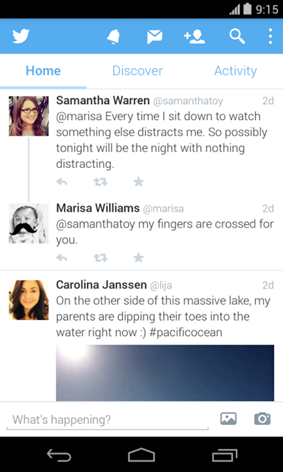 Введение в разработку приложений для смартфонов на ОС Android. Лекция 4. Тема "Основы разработки многооконных приложений"
23
Список дополнительных источников
http://developer.android.com/guide/topics/ui/dialogs.html
Майер Р. Android 2. Программирование приложений для планшетных компьютеров и смартфонов.
Введение в разработку приложений для смартфонов на ОС Android. Лекция 4. Тема "Основы разработки многооконных приложений"
24